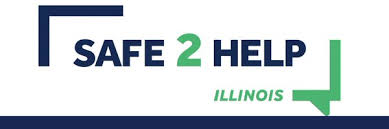 Seek Help before Harm
Brimfield CUSD #309
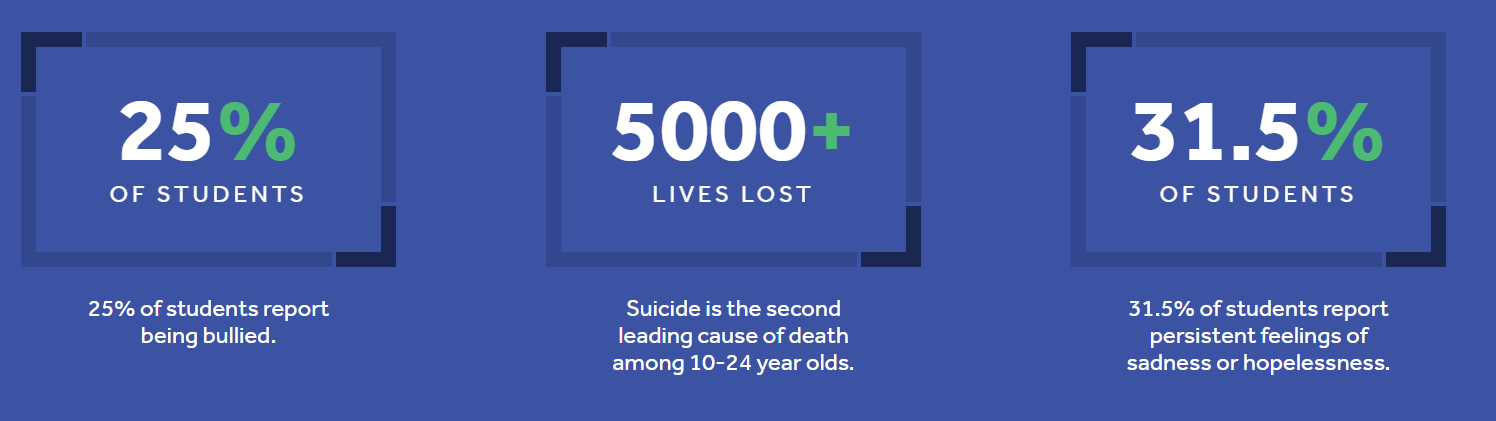 Safety Is Everyone’s Responsibility:
See Something...
Say Something... 
Do Something.
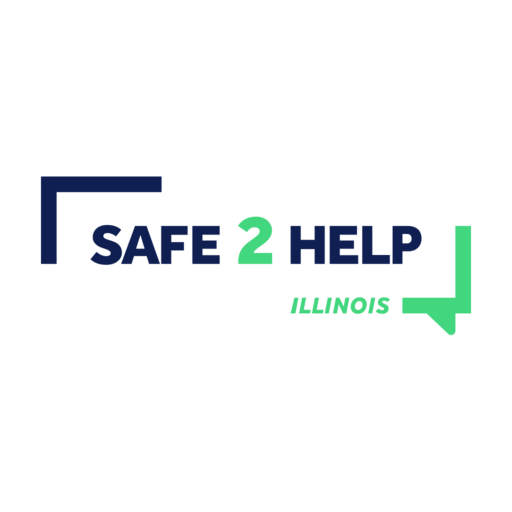 Discussion Question:
Why are we sometimes scared to report concerns and/or ask for help?
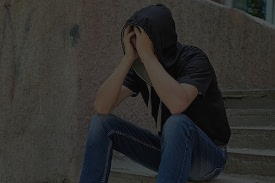 We must commit to helping each other seek help before harm.
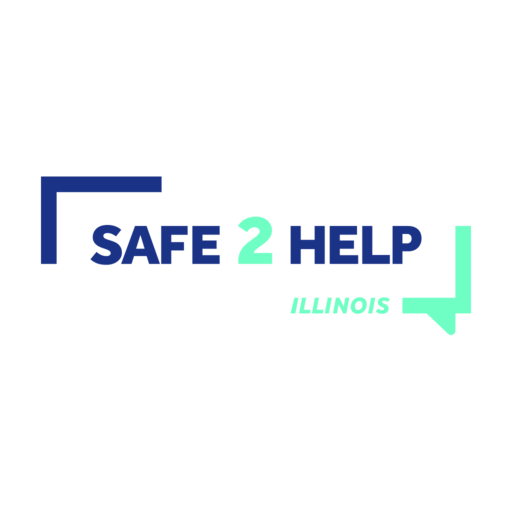 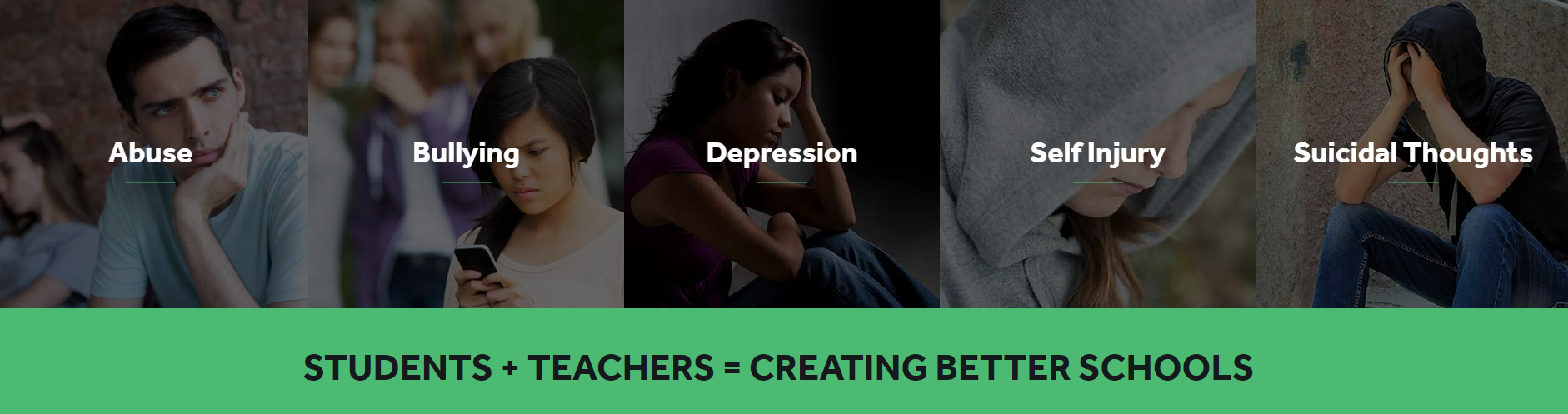 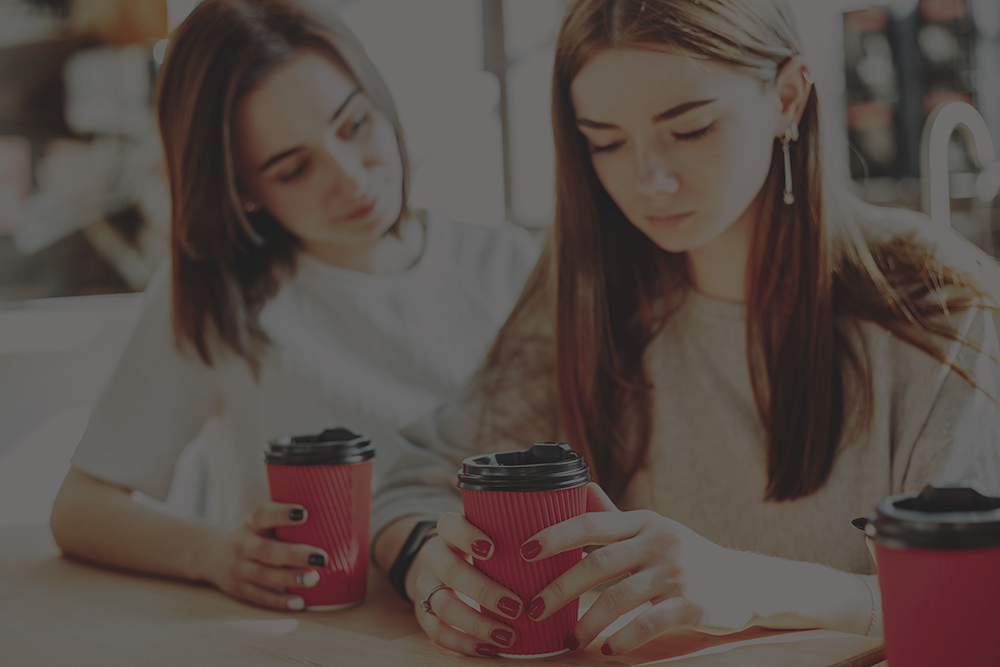 Whether self-harm, bullying, or other threats to safety -   help is available.
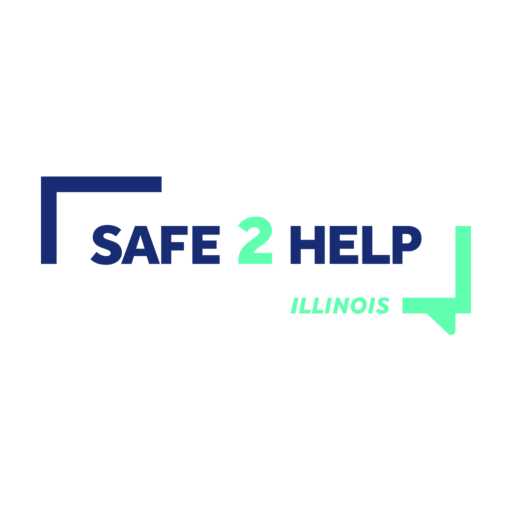 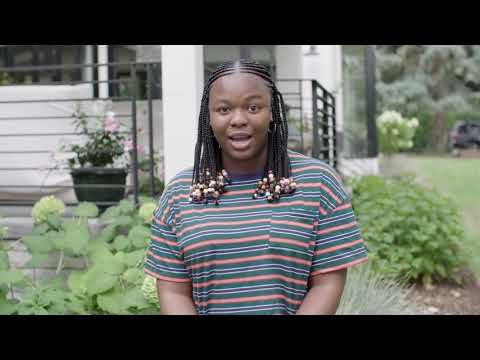 It Is Ok To Not Be OKAY.
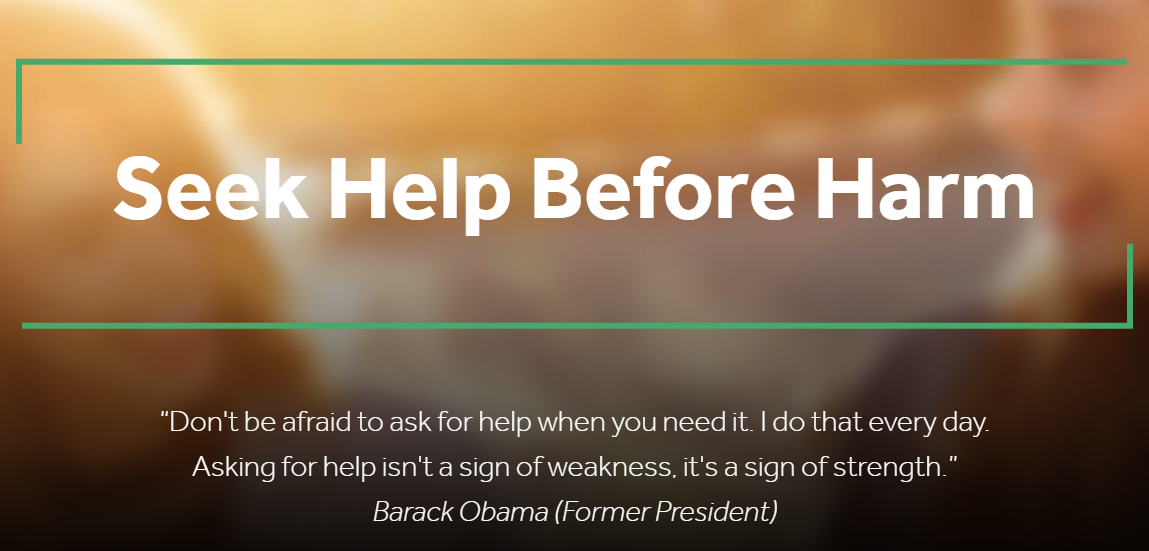 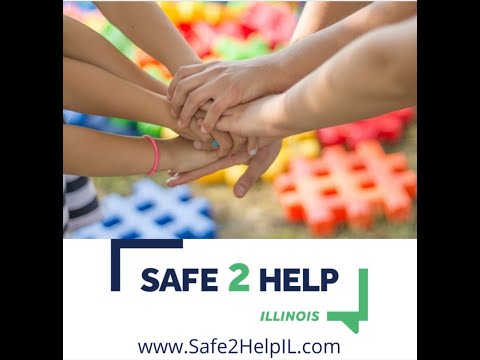 What is Safe2HelpIL?
Safe2HelpIL @ Brimfield #309
Safe and Confidential Reporting 
Available 24/7
The goal is safety and help, not school discipline
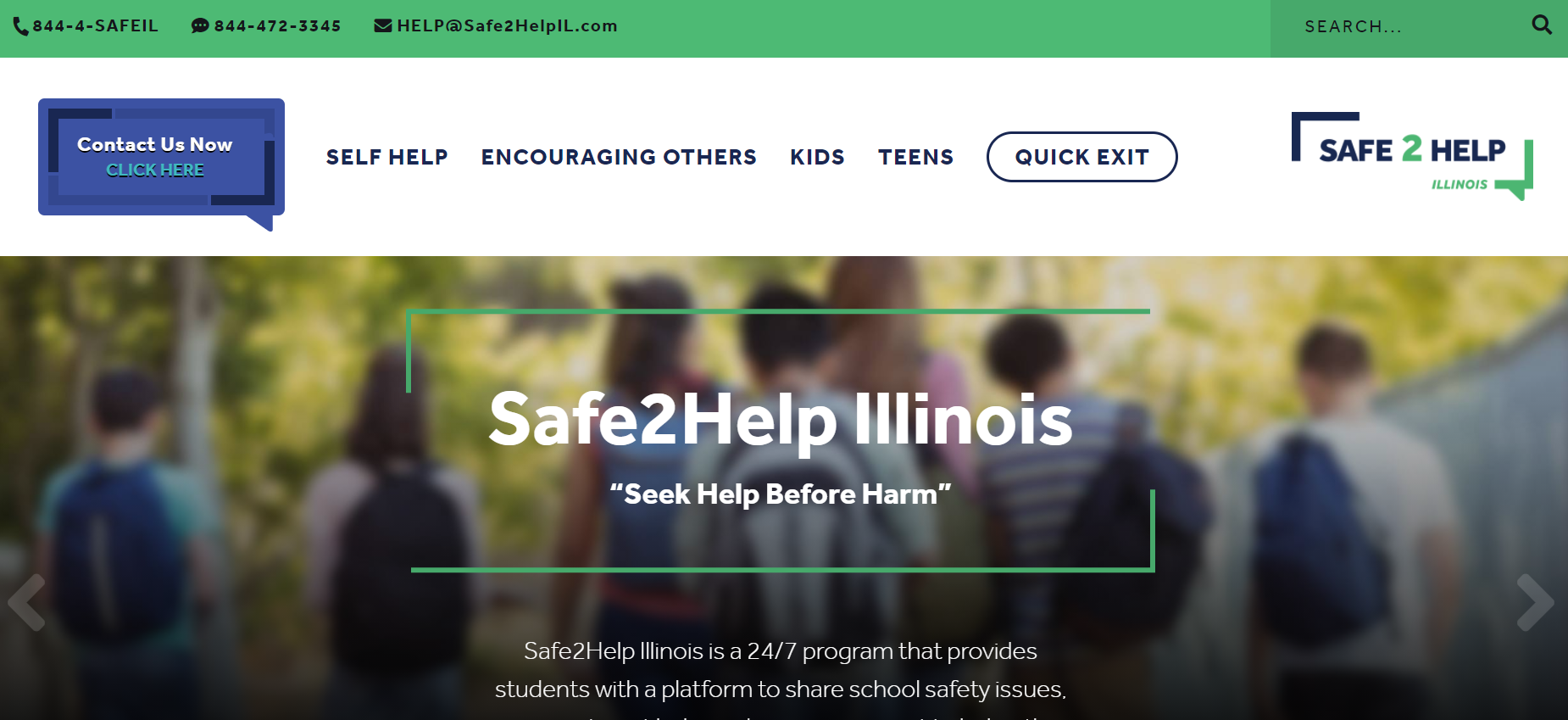 How do we get started?
Let’s Explore Safe2HelpIL Together:
Go to Safe2HelpIL.com
Spend 10-15 Minutes Exploring The Website - Especially “Self-Help” and “Encouraging Others” 
As A Class, or With Those Near You, Share What Stood Out? What You Learned/Liked?
How Do We Use Safe2HelpIL?
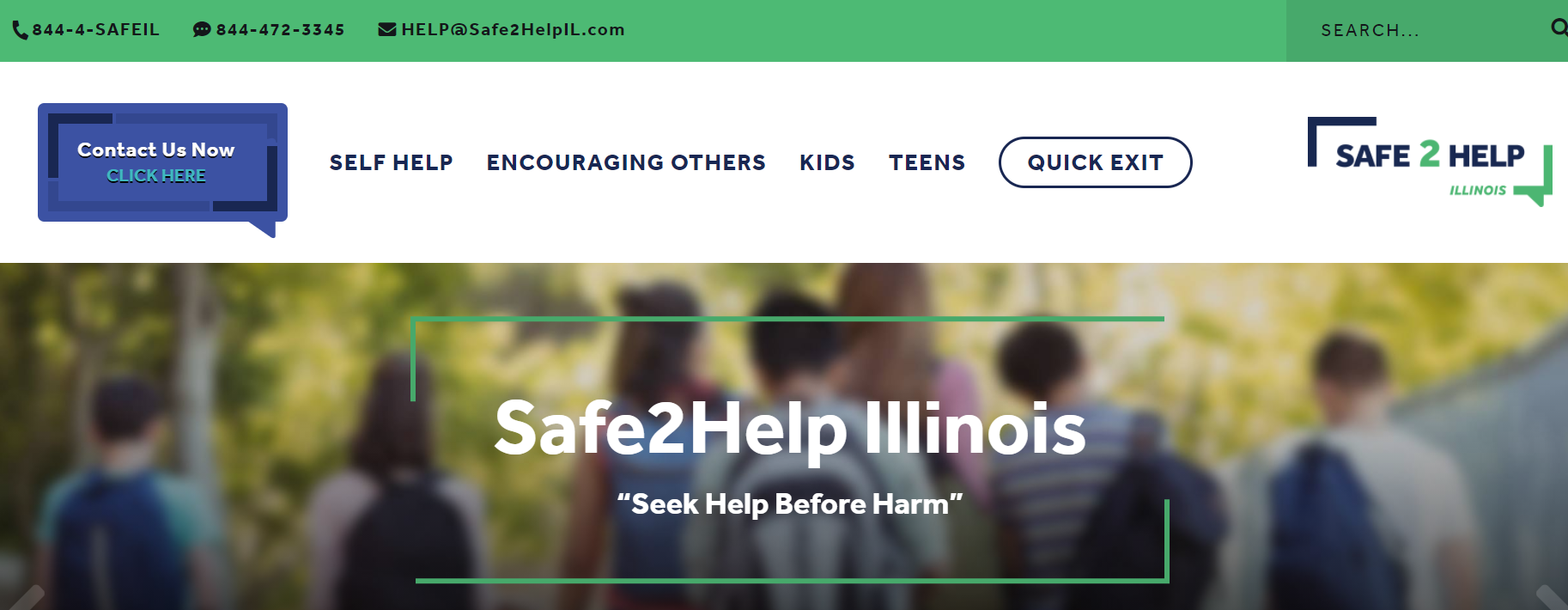 Click “Contact Us Now” in the upper left hand corner of the Safe2HelpIL main page.
Save the Numbers and Download the App
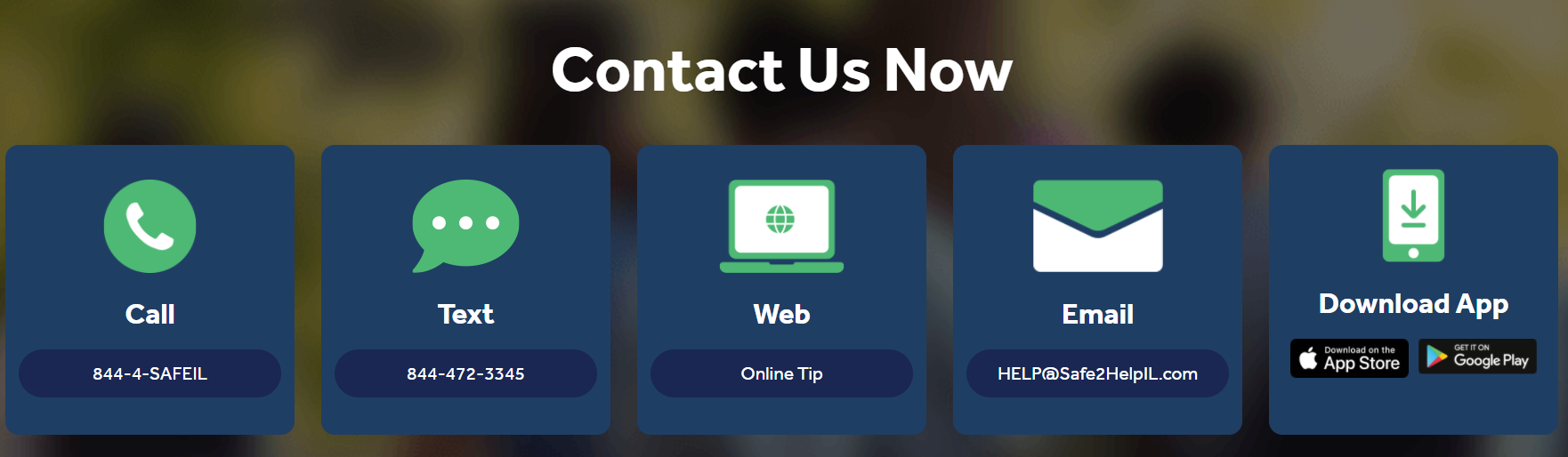 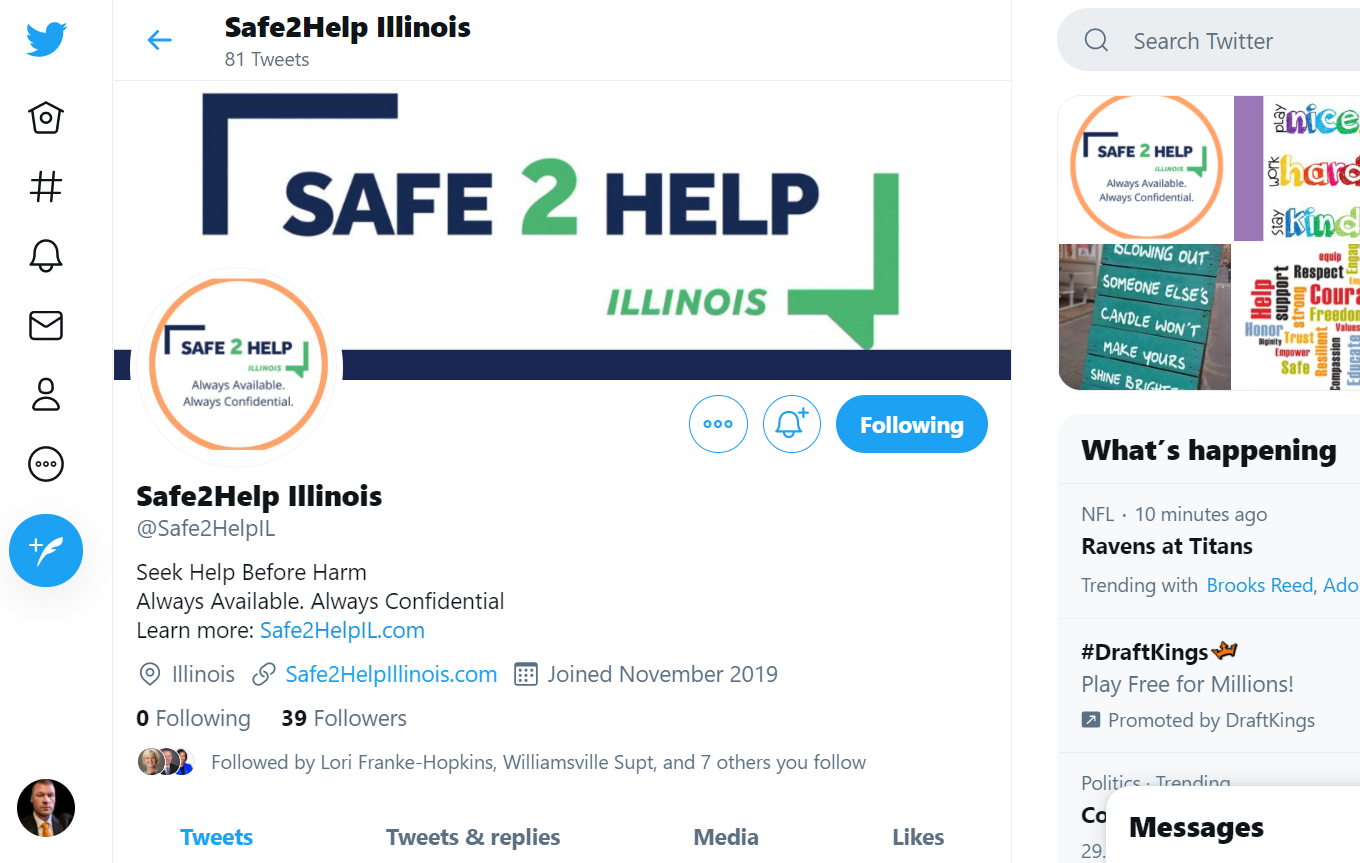 Follow Safe2HelpIL on Twitter and/or instagram
A Few Last Things...
You're a Hero!
Making a difference doesn't mean you are being a "tattletale." Nope. You are being a good friend and helping yourself or someone you know. That takes a lot of bravery. Thank you for being this brave! 
To the pranksters
This is not a joke. We take every effort to contact us very seriously. Please don't share a concern that you know isn't true.
Thank you!
You are helping to keep your friends and yourself - safe and healthy. We're proud of you!